Censimento 2021: dati sull’occupazione a livello sub-comunale a Bologna
Occupazione nelle diverse aree del comune di Bologna al 31/12/2021: un caso d’uso dei dati del Censimento Permanente a livello sub-comunale.
Ventura Paola – Dell’Atti Fabrizio
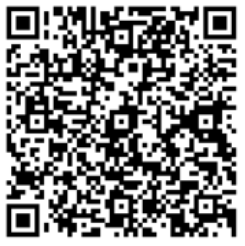 L’occupazione dei bolognesi: i valori assoluti
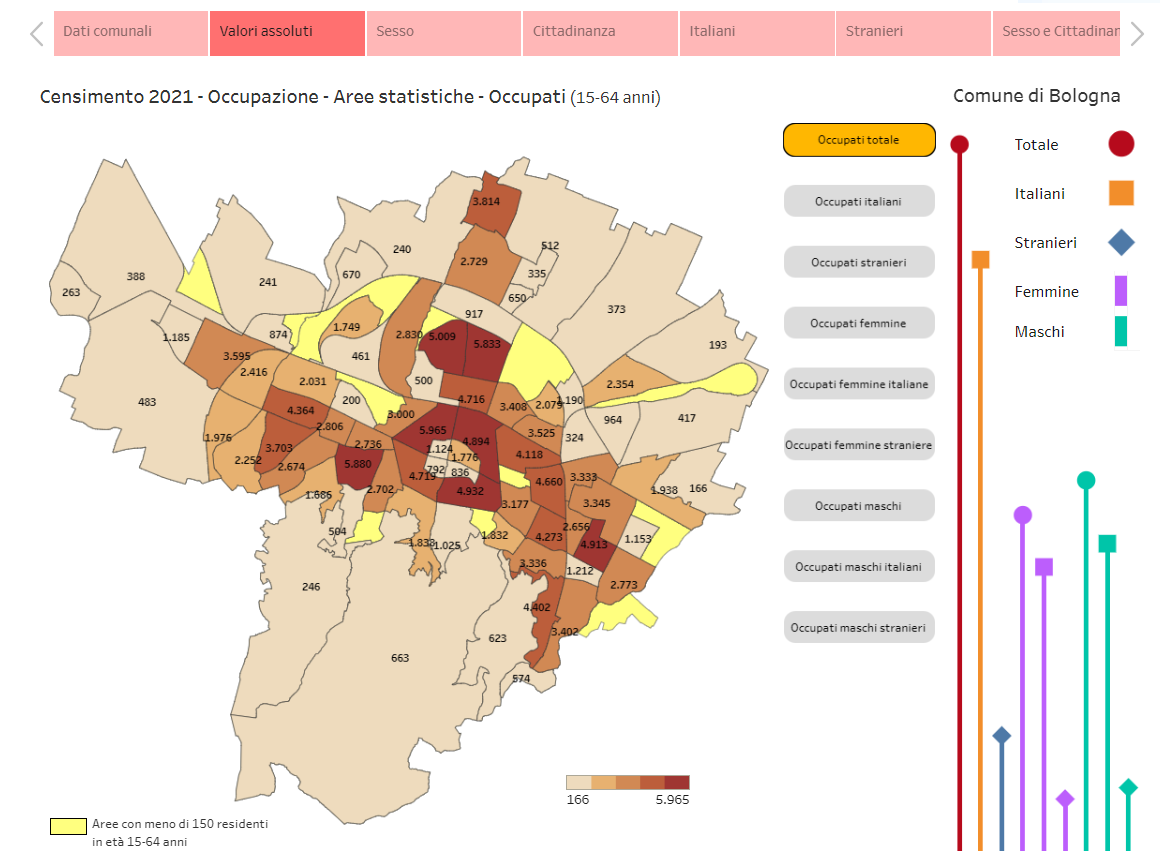 Il progetto Tableau  permette una navigazione dinamica selezionando i diversi bottoni presenti.

Il livello territoriale corrisponde alle 90 aree statistiche in cui il territorio bolognese è suddiviso.
L’occupazione dei bolognesi: i tassi
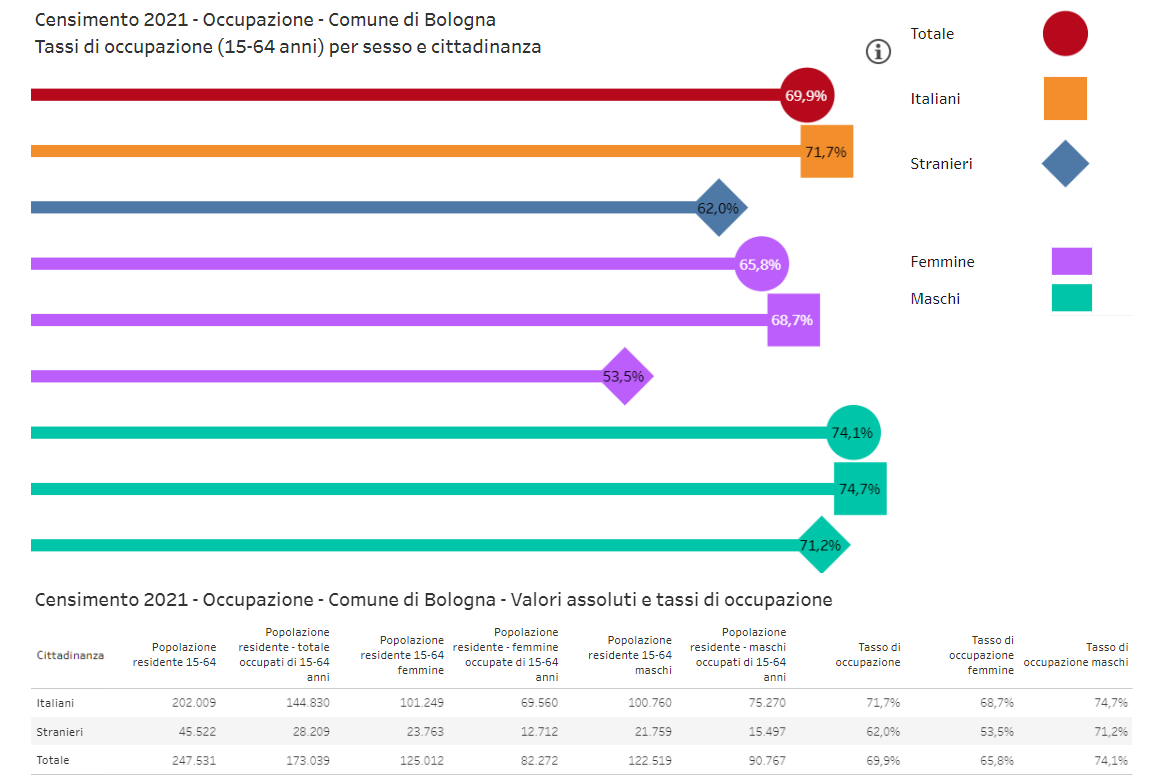 L’occupazione dei bolognesi: analisi per genere
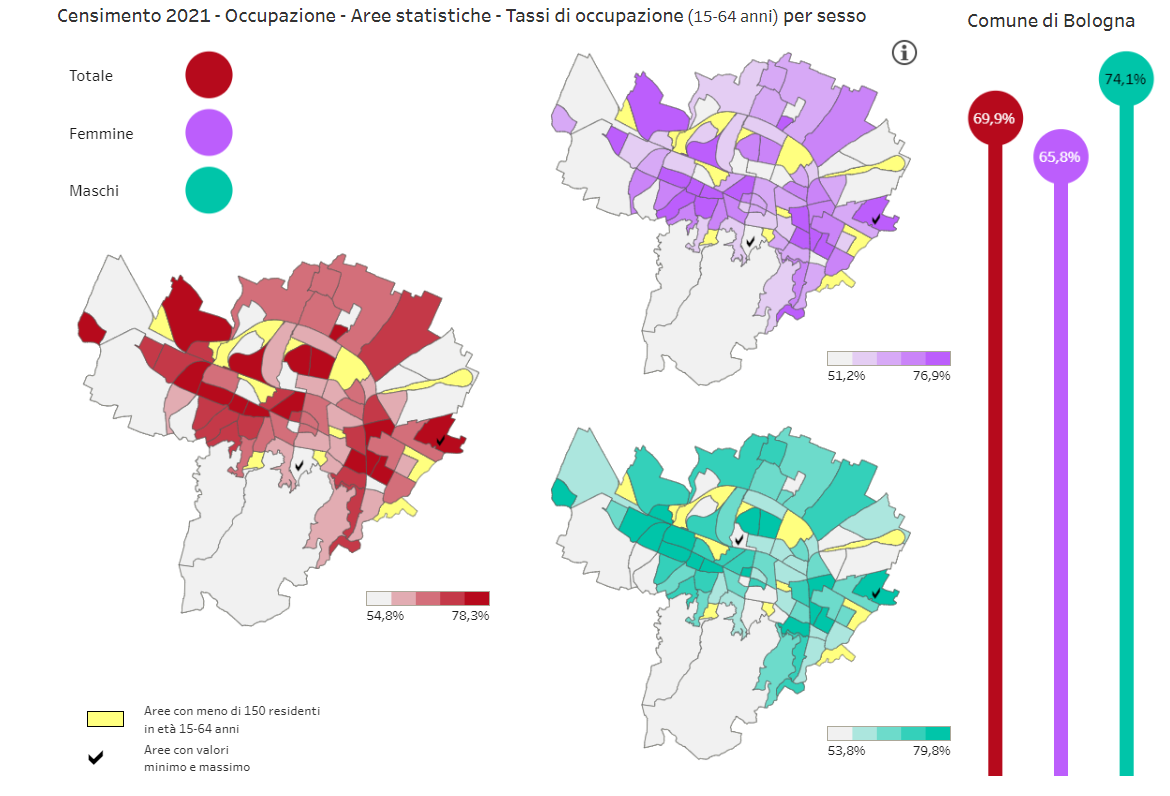 L’occupazione dei bolognesi: analisi per cittadinanza
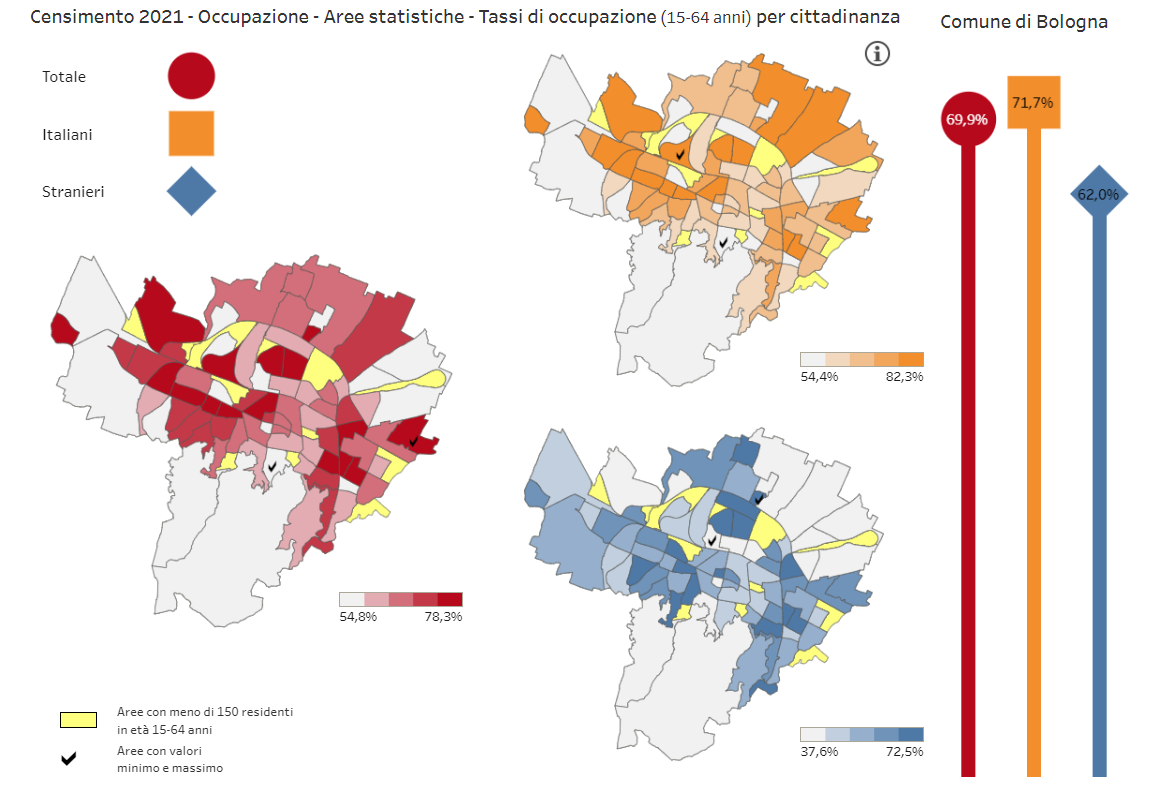